«Чтобы помнили…»
Брестская крепость
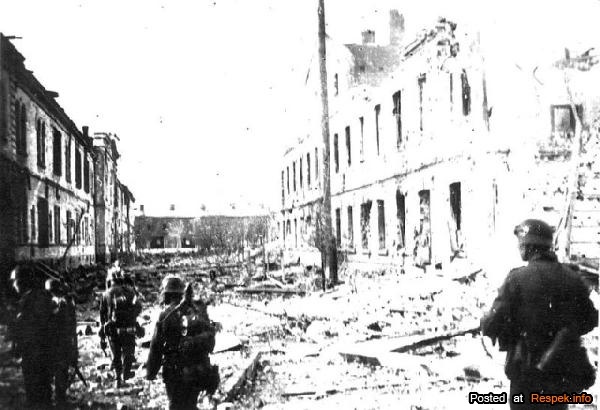 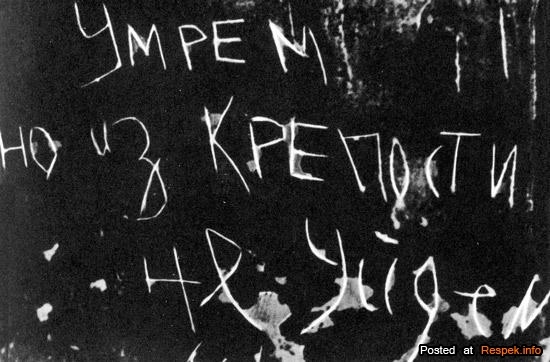 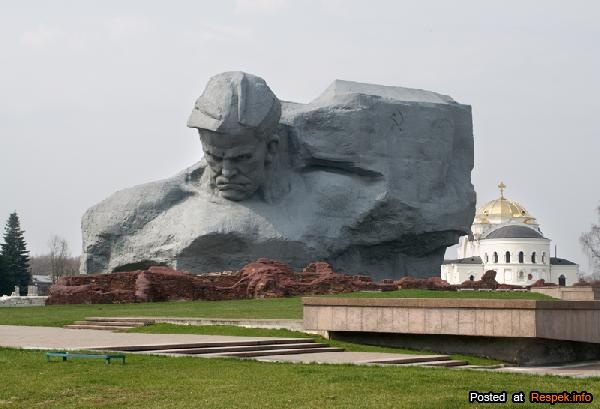 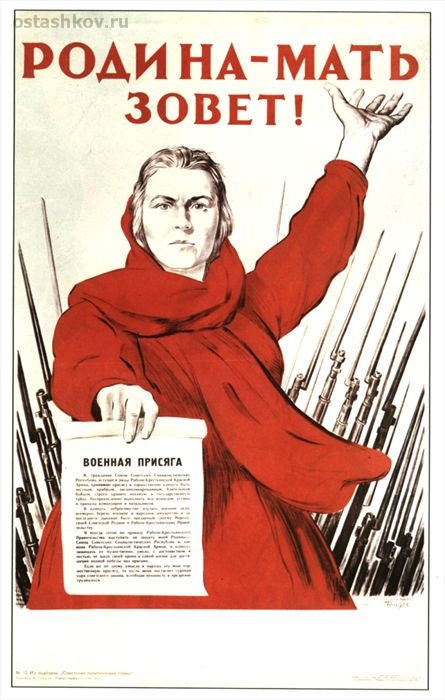 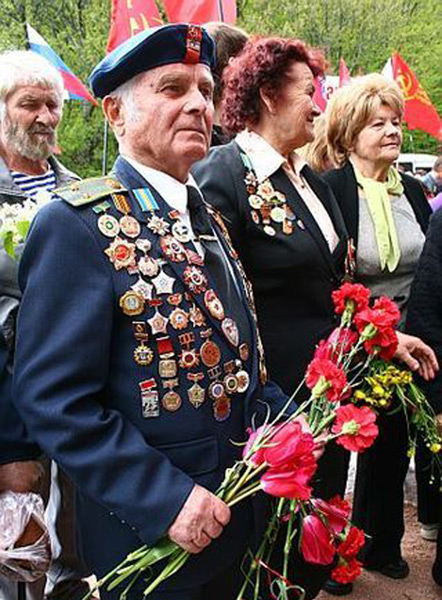 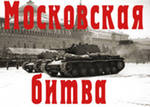 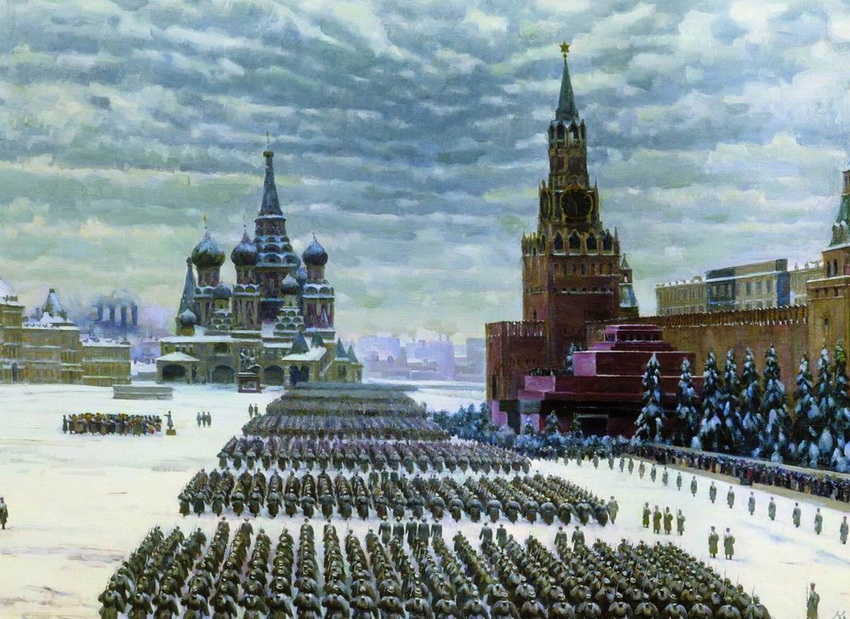 Дом Павлова
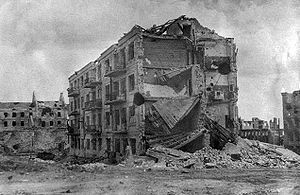 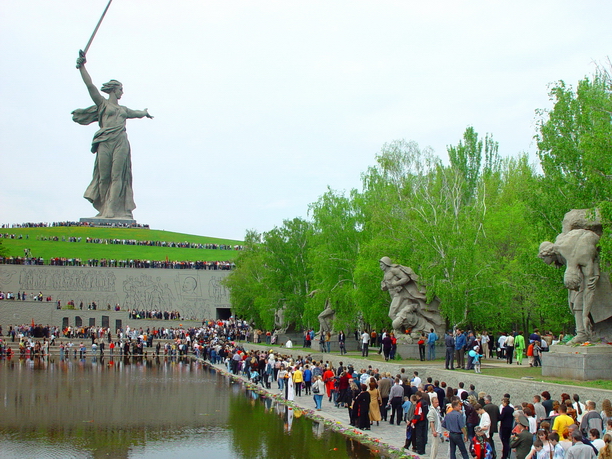 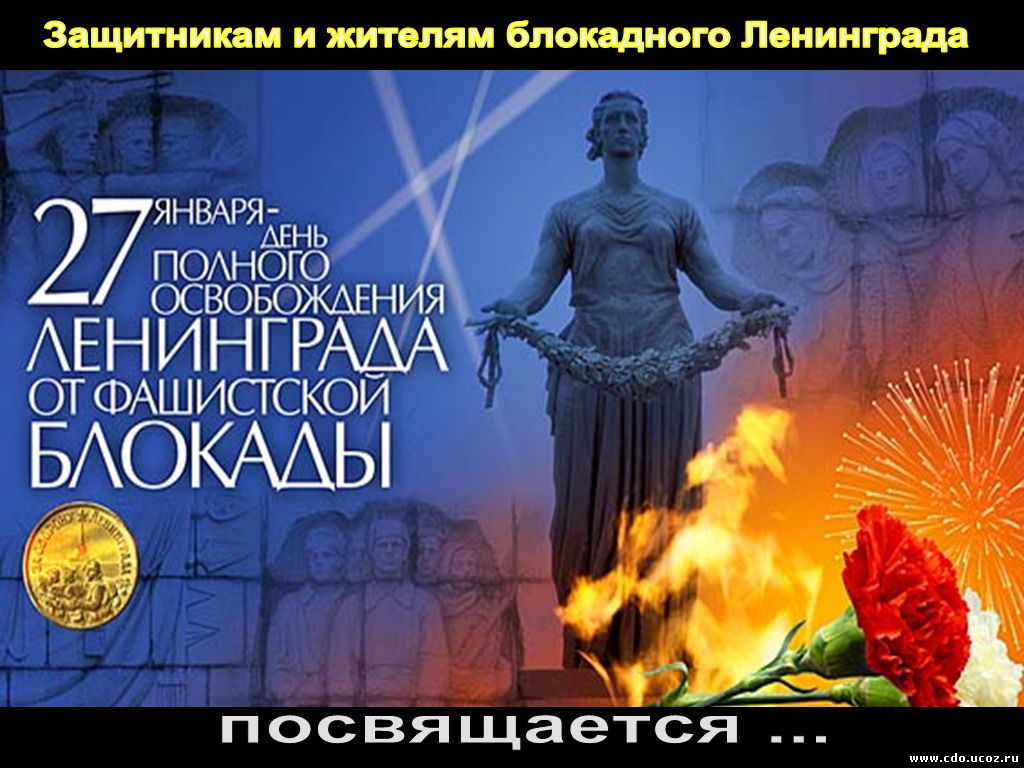 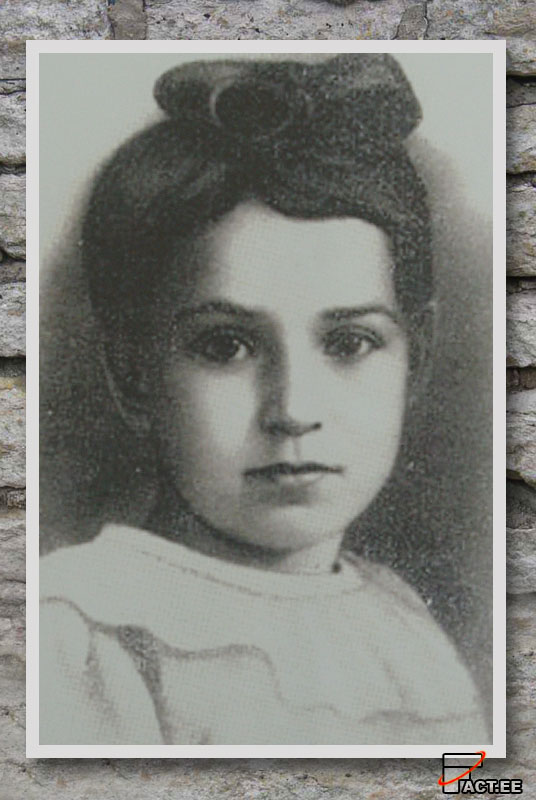 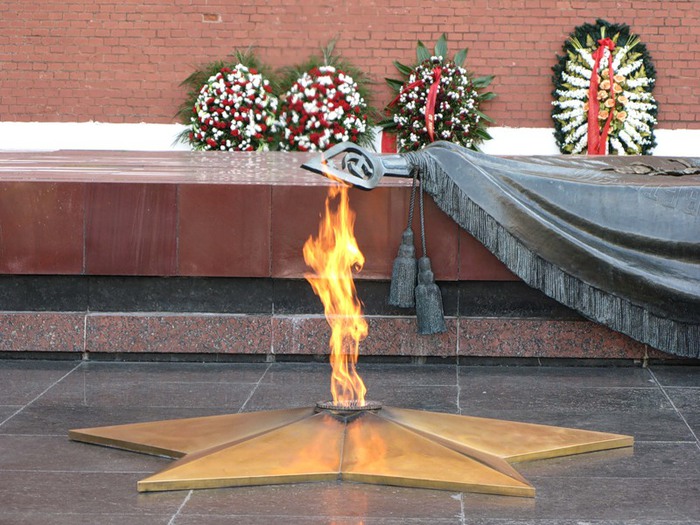 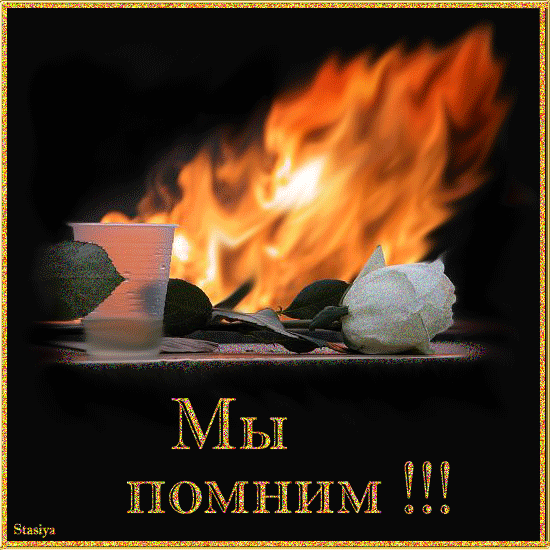 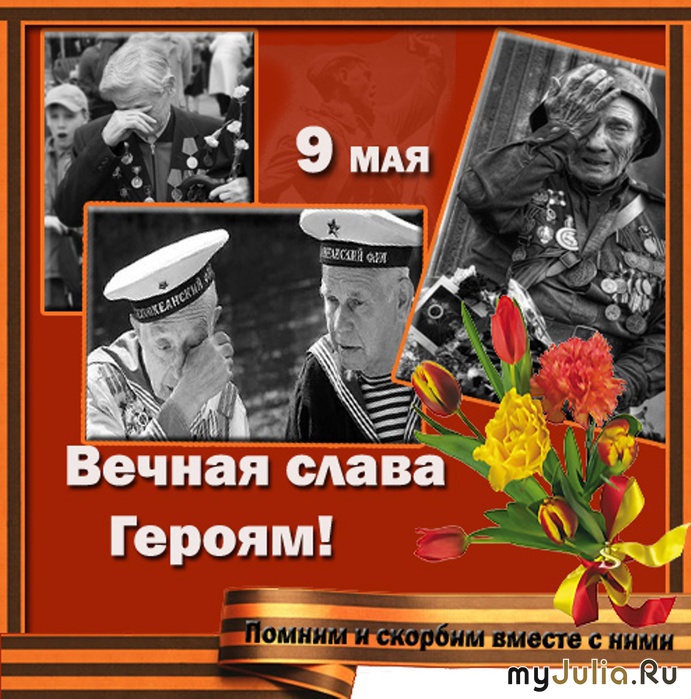